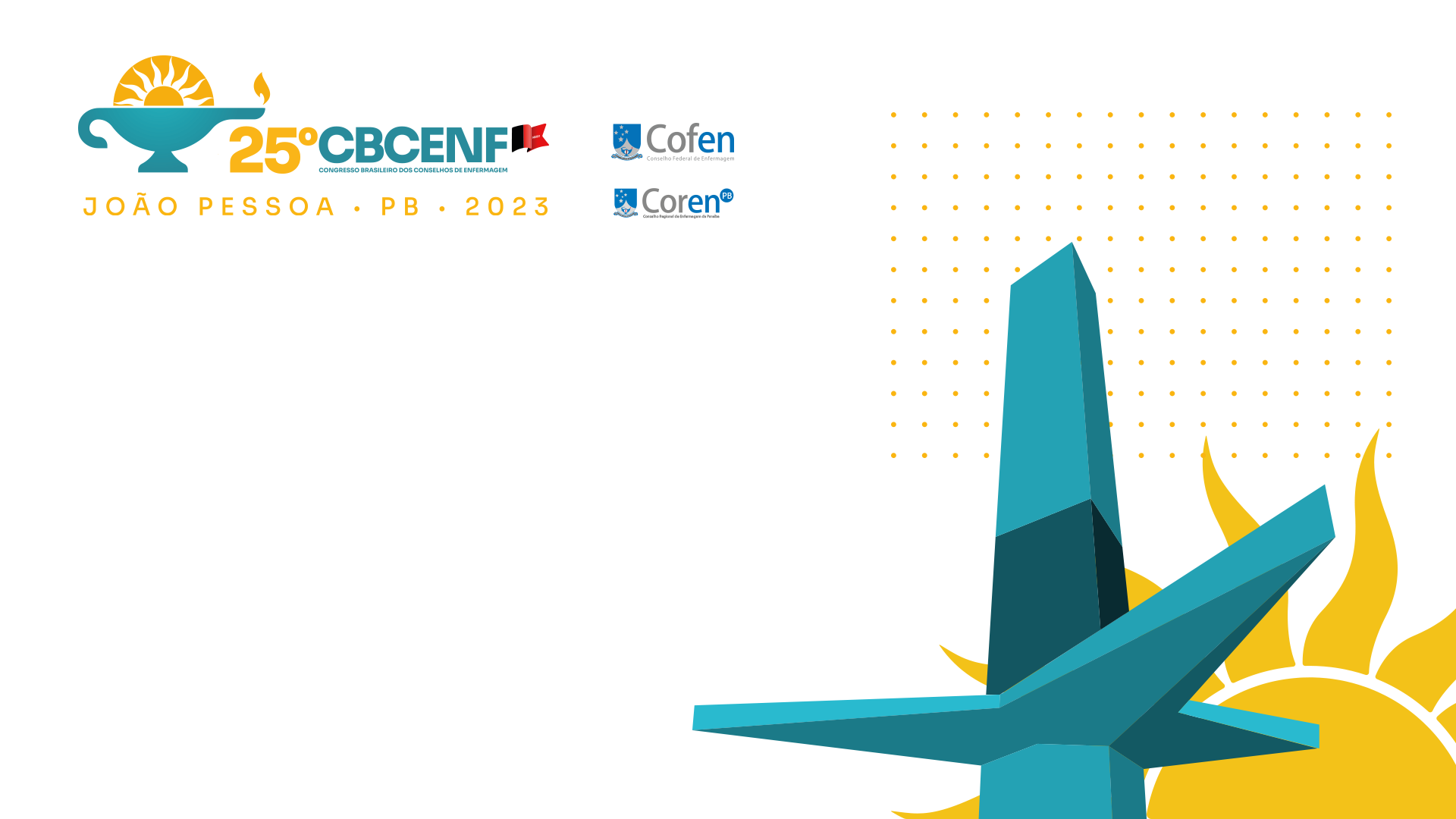 TÍTULO
AUTORES
INTRODUÇÃO
OBJETIVO(S)
MÉTODO
RESULTADOS E DISCUSSÃO
CONSIDERAÇÕES FINAIS
REFERÊNCIAS
Nome: 

Contato: